Disability Services
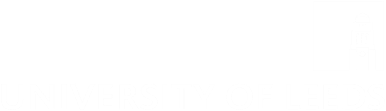 The Disability Services is made up of 3 teams:
Front of House / Disability Service Reception
Disability Advisory Team
The Support Worker Team
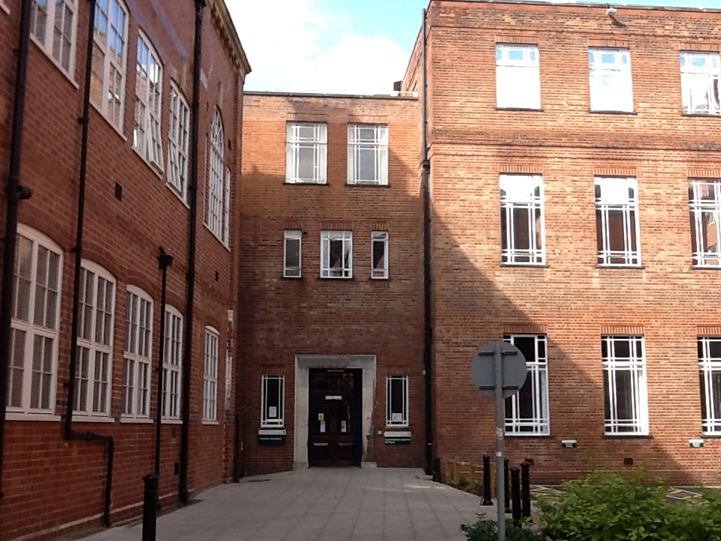 [Speaker Notes: FOH provide admin support to disability services and answer student queries and can help students register with us. Disability advisory team make teaching and learning support recommendations (Support Summary Sheet) and exam arrangements for students registered with our service. Support worker team arranges human support such as notetakers, personal assistants, study-skills tutors where students have disability funding in place.]
Disability Services – who qualifies for disability support
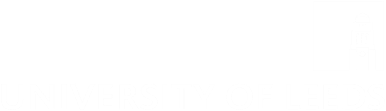 In the UK the Equality Act 2010 defines a disabled person as someone who:
“has a physical or mental impairment that has a substantial and long-term adverse effect on his or her ability to carry out normal day-to-day activities.”
Approximately 19% of students at the university have declared a disability
‘Long term’: has lasted, or is likely to last, 12 months or more
[Speaker Notes: You don’t have to think of yourself as disabled to qualify for support, it is about whether you meet the legal definition. More than 6,000 students, in the general population it’s approx. 20%.]
Disability Services - who do we support?
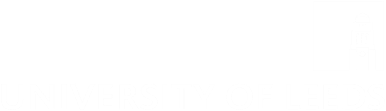 We support a wide range of disabled students, including those who:
Are D/deaf, hearing impaired or hard of hearing
Are blind, visually impaired or partially-sighted
Have a physical disability, and/or mobility difficulties
Have a specific learning difficulty       (e.g. dyslexia or dyspraxia)


Have a ADHD
Are autistic
Have a long-term mental health condition
Have a long-term medical condition (e.g. chronic fatigue syndrome, diabetes, epilepsy)
Have a combination of these
This list is not exhaustive. If you’re not sure whether you qualify for support please contact us for more advice and information disability@leeds.ac.uk
Disability Services – can we support you?
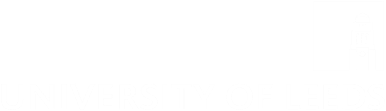 Did you have exam arrangements in school or receive classroom support?
Do you have a long term medical condition?
Did you have informal support networks at home that you can’t access in Leeds?
Please come and talk to us if you have any questions or want to discuss how we can support you.
Other support
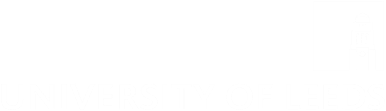 Aligned Services:
Leeds Assessment Centre
Transcription Service (RNIB)
Student Counselling and Wellbeing team
School colleagues:
Student Support Office
Disability Contacts
Personal Tutors
Module Leaders
[Speaker Notes: First point of contact – disability contacts, but depending on the nature of query or concern, other school colleagues such as personal tutors and module leaders may be involved.]
Disability Services – Available support
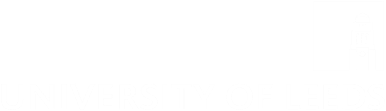 Could include:
Funding for disability support
Exam arrangements
Study skills & strategies
Lecture notes & recording
Time management
Mobility and access issues
Assistive technology
Communication
[Speaker Notes: Funding available to pay for support, e.g., ergonomic equipment, electronic stethoscopes for deaf students, taxi travel, printing. Evidence of disability-related need required to access funded support.
Communication might be a barrier for some disabled students, support for this includes disability services and in some cases a specialist mentor.]
Disability Services - What next?
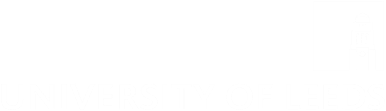 It can take up to 10 weeks for a students sign up and evidence to be processed
[Speaker Notes: Exam deadline: Semester 1
Student deadline: Friday 27 October 2023
 
Semester 2
Student deadline: Friday 23 February 2024

International students/others not eligible for student finance can still get disability related funding – contact us to find out more.]
Contacting Disability Services
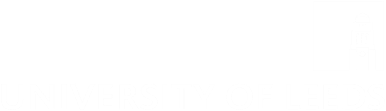 Disability Services Reception open 9am-5pm Monday-Friday 
Ground floor, Chemistry West Building 
(Building 55a on campus map) 

In-person drop-ins and online appointments available daily – visit Reception, phone or email to check times and book

Phone or email with any queries.

Check our social media for updates.
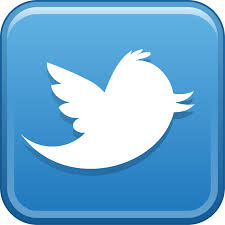 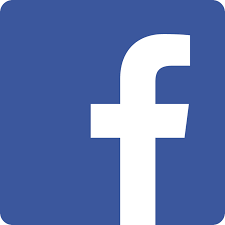 Email: disability@leeds.ac.uk
Telephone: 0113 343 3927
@UoLDisability
UoLDisabilityTeam
Disability Services
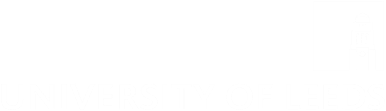 Any Questions?